«Мы за чистые легкие!»
профилактика употребления табачных изделий 
МБОУ г. Иркутска СОШ № 22
Просмотр фильма «Секреты манипуляции»
Классный час «Здоровье или вред?»
квест-игра «Территория здоровья»
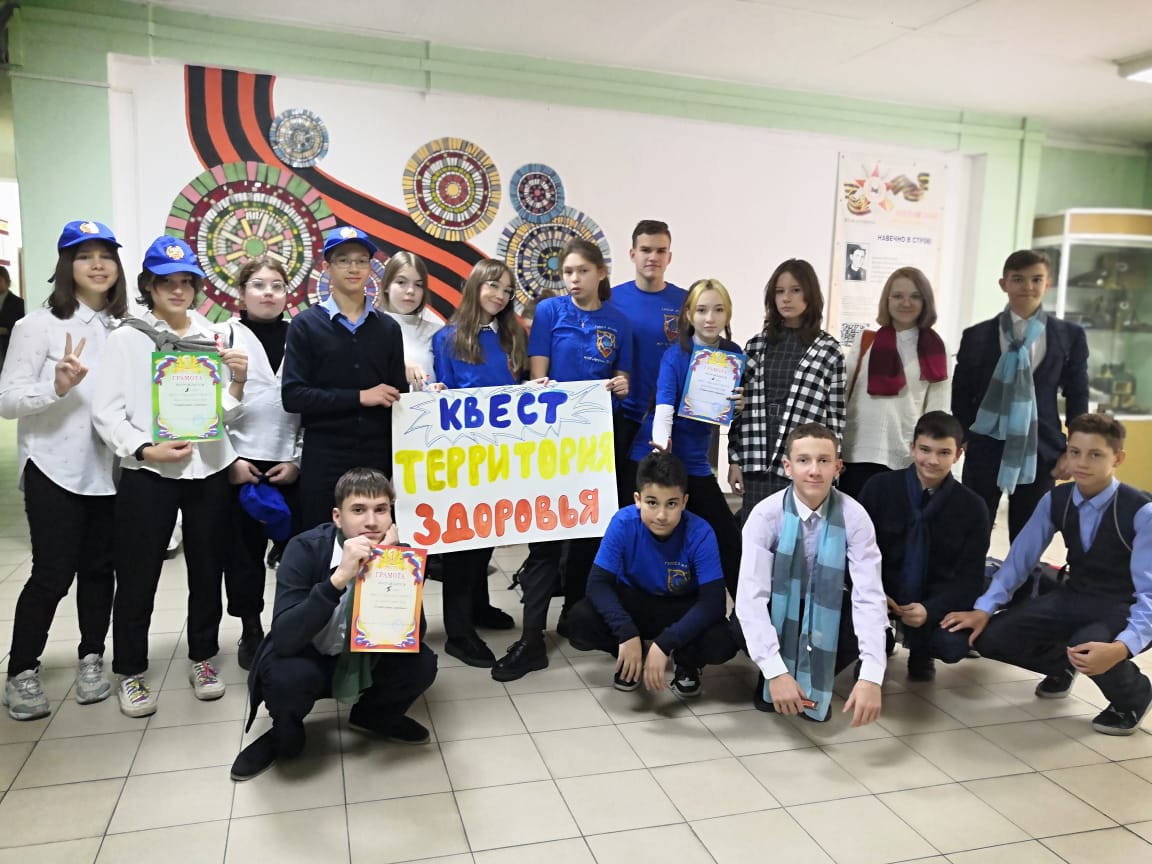 Конкурс плакатов в общежитии «Мы за чистые легкие»
Мини-сочинения «Что такое здоровый образ жизни»
А также
Классные часы «Курить — здоровью вредить?!»

Круглый стол «Спорт и продуктивное общение – успеха привлечение!»